KİMYASAL TEMİZLİK
Eserler önce mekanik olarak temizlenmeli. 
Kimyasallar mekanik temizliği kolaylaştırmak amacıyla kullanılmalı.
Kullanım sonrası arındırma ve kurutma doğru yapılmalı.
Reaksiyonun hızı ve işleyişi tam olarak bilinemeyeceğinden eser sürekli gözlem altında tutulmalı.
Onarım sonrası uygun paketleme imkanları sağlanmalı.
Uygulama öncesi eseri saf suda bekleterek gözeneklerin su ile doldurulur. Böylece kullanılacak kimyasalın eserin yüzeyinde kalmasını sağlamış oluruz.
 Süreci hızlandırmak için yumuşak fırçalar ve bambu çubuklardan yararlanılabilir.
Bazen solüsyonlar ısıtılır. Fakat bu iş güvenliği açısından sorun yaratabilir.
Demirde;
 - Oksalik asit
Sitrik asit
- Fosforik asit
EDTA kullanılabilir.

Gümüşte;
Piyasadaki parlatıcılar arkeolojik eserlerde asla kullanılmamalı.
Gümüş temizleyici ve cilalarının çoğu amonyak içerir. Amonyak ise patinaya zarar verebilir.
Formik asit gümüş yüzeyinde biriken bakır minerallerinin temizliğinde kullanılabilir.
Bakır eserlerde ise malahiti küprite çevirebilir. Çünkü temelde bakır karbonatları çözerek basit bakır mineralleri oluşturur.
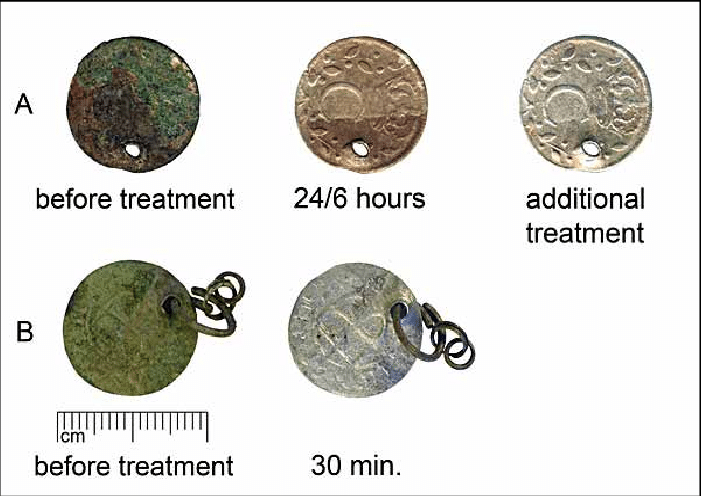 Rochelle tuzu (potasyum sodyum tartrat) , alkalin gliserol, sodyum sesyokarbonat ve EDTA bakır korozyon ürünlerinin temizliğinde kullanılmaktadır.
Selüloz nitrat gümüşten karozyon tabakasını kaldırmak için kullanılabilir. Fakat yüzeyin alkol ile arındırılması unutulmamalıdır.
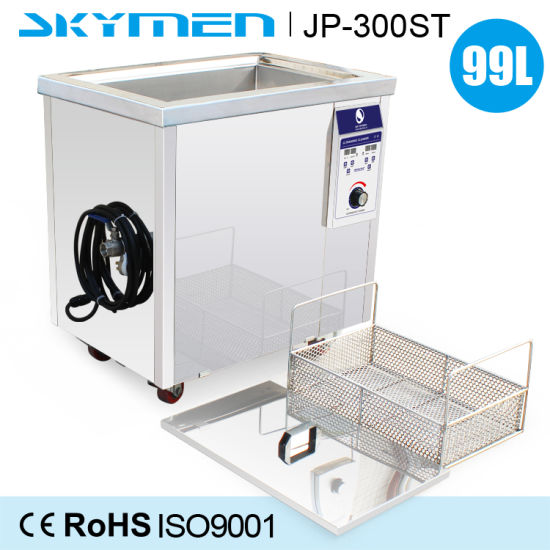